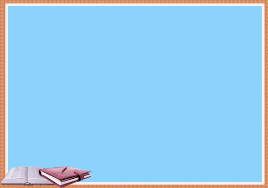 UỶ BAN NHÂN DÂN QUẬN 8
TRƯỜNG MẦM NON VƯỜN HỒNG
LỚP: MẦM (3 – 4 TUỔI)
NỘI DUNG HỌC NGÀY THỨ NĂM (14/5/2020)
Làm quen văn học
 Kể chuyện “Ai đáng khen nhiều hơn”
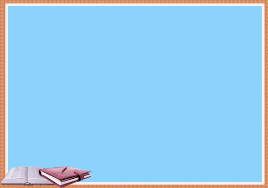 Ai đáng khen nhiều hơn  
  Ở một nhà kia có hai anh em Thỏ xám sống cùng mẹ. Vì cha phải đi làm xa nên ai cũng muốn tỏ ra là đứa con ngoan biết thương mẹ nhiều nhất. - Hôm nay các con được nghỉ học. Thỏ anh vào rừng kiếm cho mẹ mười chiếc nấm hương, thỏ em chạy ra đồng cỏ hái cho mẹ mười bông hoa thiệt đẹp. Đường hơi xa, các con đi phải cẩn thận, đừng la cà ở đâu nhá!- Dạ, chúng con xin vâng lời!- Ôi thơm quá! Cả một cánh đồng hoa rực rỡ y như trên thiên đường. Không được! Mình phải nhanh tay chọn lấy những bông hoa đẹp nhất để mang về cho mẹ. nếu không mình sẽ chậm chân hơn anh hai mất- Ủa sao bé sóc vàng lại đứng khóc một mình ở đây vậy ta. Chắc là em ấy hư nên bị mẹ phạt đây mà. Thôi mình phải về mau kẻo mẹ lại mong.- Mẹ ơi! Con mang hoa đẹp về đây nè. Mẹ khen con đi!- Hoa đẹp quá!- Con không la cà tí nào ở dọc đường đâu mẹ à!- Con mẹ ngoan quá! Thế trên đường đi con có gặp ai, có thấy gì không?
- Dạ! Con thấy bé sóc vàng đứng khóc bên gốc cây thông. Em ấy hư quá mẹ ha!
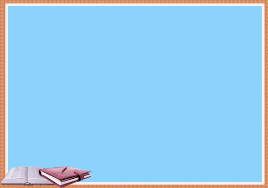 - Con có hỏi vì sao bé khóc không?- Không mẹ ạ! Con sợ ở nhà mẹ mong nên chạy một mạch về luôn nè.
- Mẹ ơi! Con về rồi nè mẹ. Cha em về sớm quá ta! Em thích ăn hạt dẻ nên anh mang về cho em đây.- Sao con hái nhiều nấm thế?- Cũng mất một công đi con hái nhiều để dành lần sau mẹ ạ! - Sao con đi lâu thế?- Thưa mẹ! Trên đường về con còn phải giúp cô sóc vàng- Cô sóc vàng sao vậy con?- Dạ! Bé sóc con cô ấy bị lạc nên con phải dừng lại để giúp. May mà em chưa đi sâu vào trong rừng mẹ ạ! Tìm được sóc con cô Sóc mừng lắm cứ cám ơn rối rít.- Các con của mẹ! Cả hai con đều rất đáng khen vì biết vâng lời mẹ. Thỏ em luôn luôn nghỉ tới mẹ là đúng. Xong thỏ anh còn biết nghỉ tới người khác, biết hái thêm nấm cho mẹ, mang quà về cho em, giúp cô sóc lúc khó khăn. Các con nên nhớ rằng! Làm việc tốt không phải chỉ để được khen. Mà trước hết vì được giúp ích cho người khác nhá!- Dạ thưa mẹ, con nhớ rồi mẹ ạ!
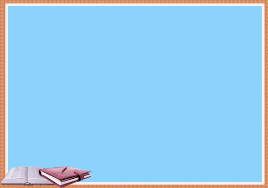 - Các câu hỏi dành cho trẻ:
 + Câu chuyện có tên gì?
 + Trong câu chuyện có những ai?
 + Con thích nhân vật nào trong câu chuyện? Vì sao con thích?